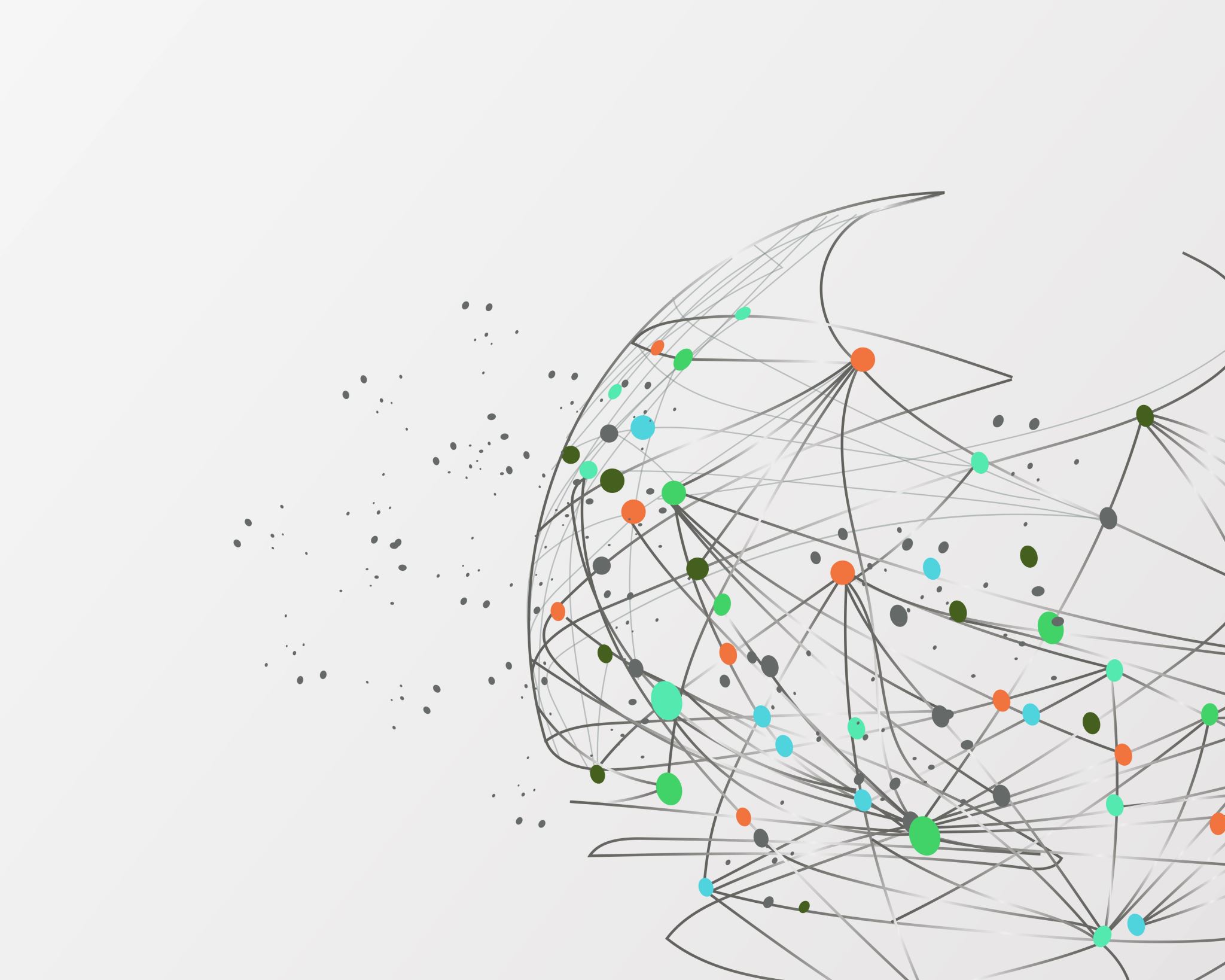 Asymmetric graphs
20/06/2022
Simona Dubekovádoc. RNDr. Tatiana Jajcayová, PhD.
Content
2
Graph symmetries
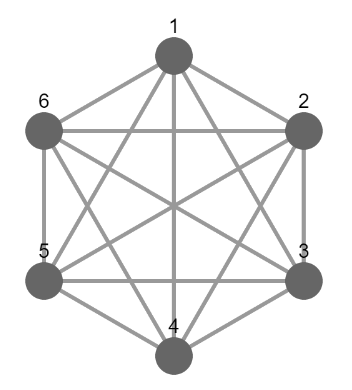 Symmetric graph
Has non-trivial symmetries
The group of its automorphisms has order greater than 1
Asymmetric graph
A graph which is not symmetric
The group of its automorphisms is trivial
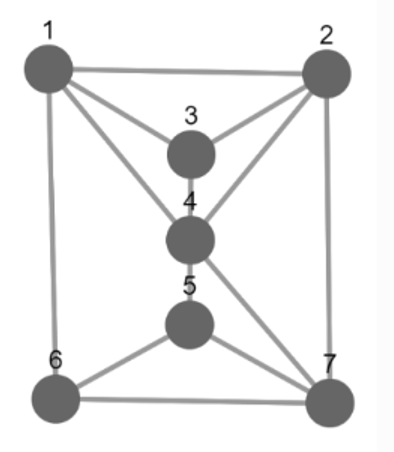 3
[Speaker Notes: Majú netriviálne symetrie]
Minimal asymmetric graphs
„An undirected graph G on at least two vertices is minimal asymmetric if G is asymmetric and no proper induced subgraph of G on at least two vertices is asymmetric.“(Schweitzer, 2016)
Pascal Schweitzer and Patrick Schweitzer. Minimal asymmetric graphs ..., 2016.
4
Motivation
Graphs are generally a very needed structure
The automorphism groups of the graphs are being intensively studied
Minimal asymmetric graphs - their number (18) has only recently been proven and therefore this topic is still new and further explored
The article: Inverse monoids of partial automorphisms of graphs written by Robert Jajcay, Tatiana Jajcayová, Nóra Szakács and Mária B. Szendrei
Robert Jajcay, Tatiana Jajcayová, Nóra Szakács and Mária B. Szendrei. Inverse monoids of partial ..., 2021.
5
[Speaker Notes: Zdokonalenie sa v Kotline, naučenie sa robiť v GAP-e]
Implementation
Kotlin
generating
GAP
Grape
constructing
analysing
JupyterViz
drawing
6
Graphs - G
Create G with n vertices
Minimal asymmetric graphs - MAG
Create MAG
Print if MAG are bipartite
Create MAG with n vertices
Create MAG without n edges
Create MAG with n edges
Exit
Main Menu
7
Prim’s algorithm
8
Minimal asymmetric graphs
9
Removing vertices
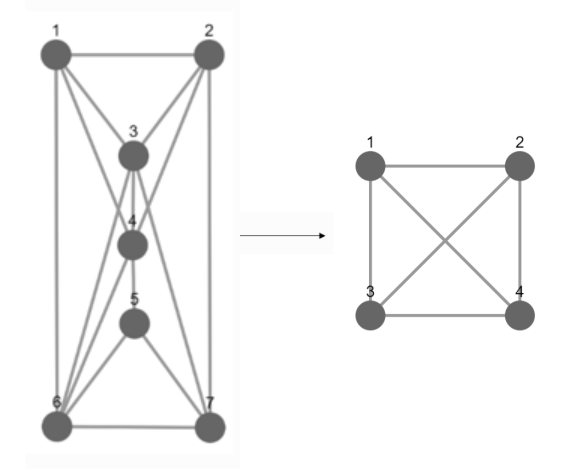 Connected inducted subgraphs
Directly related to the issue of partial automorphisms
3 less vertices
The order of the automorphism group increased from 1 to 24
10
[Speaker Notes: Súvislé indukované podgrafy]
Removing EDGES
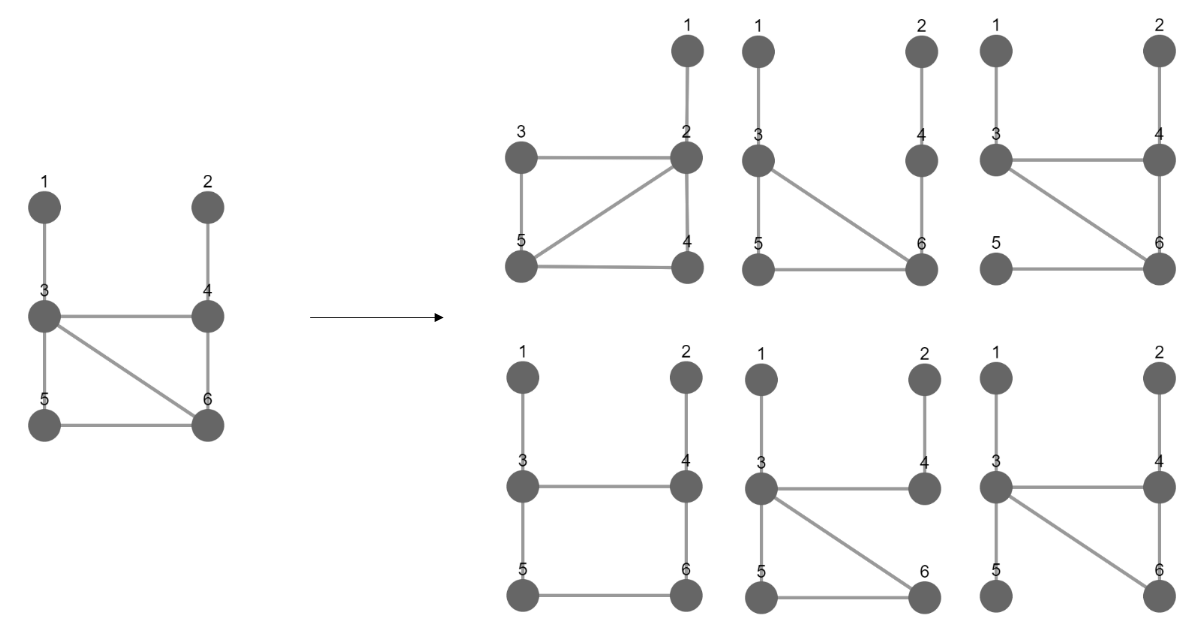 Connected inducted subgraphs
1 less edge
The automorphism groups of the order 1, 2, 4, and 6
11
Adding EDGES
supergraphs
2 more edges
the order of the automorphism group increased from 1 to 16
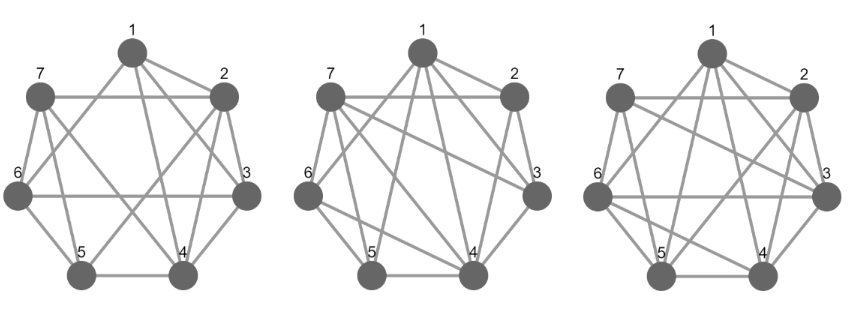 12
Knowledge used in this work
Discrete mathematics with Combinatorics
Graph theory 
Graph isomorphisms
Data structures
Kotlin
Group Theory
GAP
To understand articles
To pronounce and experimentally verify the hypothesis
To combine my results with existing ones
13
[Speaker Notes: Potenčná množina, automorfizmy, grafové algoritmy – hľadanie minimálnej kostry grafu, prechádzanie grafu, stromy, permutácie všetkých vrcholov]
main results
Description: Complete catalogue of minimal asymmetric graphs with iteratively removed vertices
Interest: high order of the automorphism group
Challenge: a huge number of connected non-isomorphic graphs
Classification: symmetric, asymmetric but not minimal or minimal asymmetric graphs
14
Summary
15
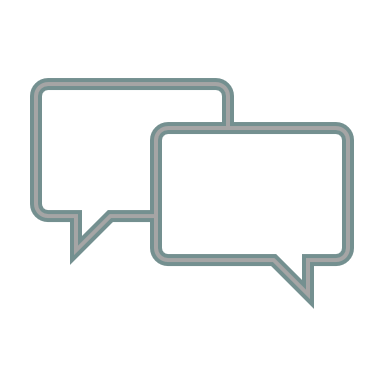 Thank you for your attention
16
Bibliography
Pascal Schweitzer and Patrick Schweitzer. Minimal asymmetric graphs. Journal of Combinatorial Theory, Series B, 127(4):215227, 2016. [Citated 2021-03-21] Available at https://www.researchgate.net/publication/301896061_Minimal_Asymmetric_Graphs.
Robert Jajcay, Tatiana Jajcayová, Nóra Szakács and Mária B. Szendrei. Inverse monoids of partial graph automorphisms. Journal of Algebraic Combinatorics, 53(3):829849, 2021.
17
The main results and THEIR IMPORTANCE
Description: Complete catalogue of minimal asymmetric graphs with iteratively removed vertices
Interest: high order of the automorphism group
Challenge: a huge number of connected non-isomorphic graphs
Classification: symmetric, asymmetric but not minimal or minimal asymmetric graphs
My supervisor’s doc. RNDr. Tatiana Jajcayová’s research
18
rules according to which the Order of the automorphism Group increases, Achieve the top and decreases + example
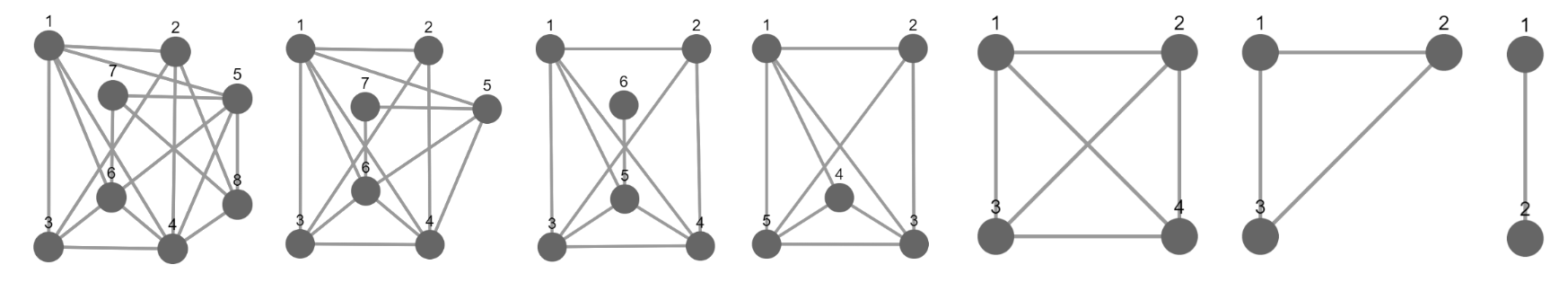 The order of the automorphism group increased from 1, 2, 6, 12, achieve the top 24, and decreases to 6 and 2
In general: The order of the automorphism group of the obtained graphs increases and decreases randomly, with no system observed
One rule: Each graph, after removing several vertices, ends as a graph with two vertices connected by an edge
19